「統計の入門」 ＃1イントロダクション(1/2)
京都大学
国際高等教育院附属
データ科学イノベーション教育研究センター
[Speaker Notes: このe-learning教材「統計の入門」は、京都大学で開講されている「統計入門」「続・統計入門」をベースに改変されたものです。
短時間で大雑把にこれらの内容を振り返ることができるようになっていますので、活用してみてください。]
データ分析？
データサイエンス？
[Speaker Notes: データ分析やデータサイエンスといった言葉を見聞きする機会が増えてきましたが、こうした言葉はどういう使われ方をしているのでしょうか。]
『データサイエンス』
京都大学データ科学イノベーション
教育センターが想定する
統計学
データ・サイエンス
情報学
数学
[Speaker Notes: 京都大学国際高等教育院データ科学イノベーション教育センターでは、　
理論的裏付けとしての数学、実装のための情報学、これらと連動した統計学の理解と実践によりデータサイエンスの力が身につくと考えています。]
一般的に言われる　『データサイエンス』
統計学
コミュニケーション！
データ・サイエンス
簿記・会計！
マーケット！
情報学
ＩＴ
ビジネス力
数学
[Speaker Notes: 一方で、一般社会で言われるデータサイエンスというのはどういう位置づけになっているのでしょうか。
＜アニメーション＞
数学とか情報学の代わりに、ビジネス力やITスキルといったものが求められることが多いようです。
＜アニメーション＞
ここでいわれるビジネス力というのは、対象となるマーケットに関する知識や簿記・会計の知識、さらにはコミュニケーションスキルなどがあげられるようです。
こうした力を総合してデータサインエンスに取り組むことが期待されるようですが、どちらの場面でも共通しているのは「統計学」ということになります。
この講義では共通して重要と考えられている統計について、入門から確認してみたいと思います。]
統計学とは
賢明な意志決定を行うための科学
不確実性を数量化し表現する手法
すべての学問のための学問
データから情報へのはしごを一段昇るための論理
出典：C.R.ラオ (著), 柳井 晴夫 (翻訳), 田栗 正章 (翻訳), 藤越 康祝 (翻訳)，統計学とは何か ―偶然を生かす，ちくま学芸文庫（2010）
参考図書：西内啓，統計学が最強の学問である－データ社会を生き抜くための武器と教養－，ダイヤモンド社（2013）
[Speaker Notes: 統計学とはどういったものなのでしょうか。
このラオさんという方が書かれた「統計学とは何か：偶然を生かす」という本の中では、
賢明な意志決定を行うための科学
不確実性を数量化し表現する手法
すべての学問のための学問
データから情報へのはしごを一段昇るための論理
といったように、統計学が説明されています。
＜アニメーション＞
最近では、西内さんという方の「統計学が最強の学問である」という本も出版されており、こうした本を読点でみるのも統計学の強みを理解するのに適しているかもしれません。]
なぜ統計を学ぶか
データの裏側にある本質を理解して判断に役立てる
研究や業務で出会う様々な種類のデータ
・ 実験データ
・ 社会調査データ
・ 検査・診断データ
・ 売り上げデータ
「1999年は1998年に比べて、
　盗難事件が激増しています」
?
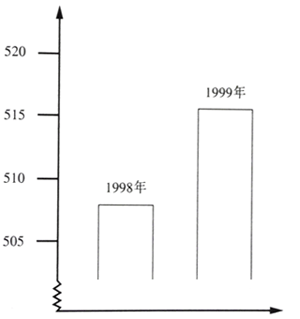 これらを適切に収集する
集めたデータから適切に判断を下す
データのリテラシー
統計にだまされない
『世の中には3種類の嘘がある｜嘘、大嘘、そして統計だ』
[Speaker Notes: われわれはなぜ統計学を学ぶ必要があるのでしょうか。
それは、データの裏側にある本質を理解して判断に役立てるためです。
研究や業務の中では様々な種類のデータに出会います。
実験データ、社会調査データ、検査・診断データ、売り上げデータなど、
を適切に収集したうえで、適切な判断を下す、ことが求められているのです。

このためにはデータに関するリテラシーを培い、統計にだまされない、要にする必要もあります。
マーク・トウェインによって世の中に広まったといわれるのは、「世の中には3種類の嘘がある: 嘘、大嘘、そして統計だ」です。
英語では「Lies, damned lies, and statistics（ライズ、ダムンドゥ・ライズ、アンド、スタティスティックス）」になります。

右の図は2003年の15歳対象の国際学力調査で日本人があまり十分に説明できなかったといわれる問いです。
「1999年は1998年に比べて盗難事件が激増しています」、といっていいのかどうか、が問われました。
・508件から515件への増加は激増といえるのか。
・そもそも激増とはどういう増加の程度をいうのか
・この前後の年はどのような傾向にあったのか
など、与えられた図だけからはわからないことをしっかり認識し説明する力も求められたのです。]
相関関係と因果関係
相関関係は因果関係を含意しない
相関関係 (correlation) があるからといって
必ずしも因果関係 (causality) があるわけではない
体重と身長の相関は高いが片方が他方を決めるともいえない
因果関係を示すことは難しい
見かけ上の相関に注意
背後に共通原因が存在する場合もある
「明かりをつけたまま眠る子供は近視になりやすい」は本当？
寝室の明かりをつけたままにしやすい
親が近視
子に遺伝
他にも原因と結果が逆ではないか？ 互いに一方が他方の原因になっていないか？
[Speaker Notes: 相関関係と因果関係の違いも重要です。
相関関係というのは因果関係のことまでは含みません。
つまり、相関関係があるからといって必ずしも因果関係があるわけではないのです。
体重と身長の関係は一般的には相関は高いものですが、片方が他方を決めるともいえません。
因果関係を示すことは難しいということもこのコースで学んでいきます。
見かけ上の相関には注意が必要です。
背後に共通原因が存在する場合もあります。
「明かりをつけたまま眠る子供は近視になりやすい」は本当なのでしょうか、親が近視で寝室の明かりをつけたままにしやすい一方で、親の近視が子に遺伝しているだけなのかもしれませんね。
原因と結果が逆になっているものもあり得ますし、互いに一方が他方の原因になっているものもあります。
因果関係は慎重に結論を出す必要があるのです。
こうした検討を因果推論といいます。]
因果推論をへて因果関係の究明を目指す！
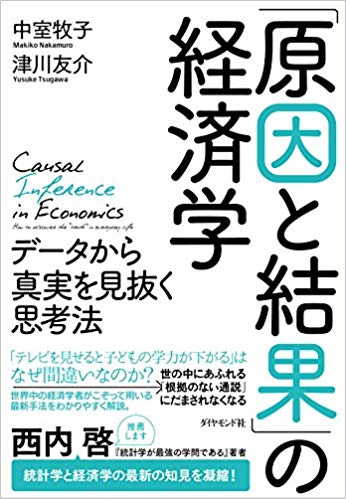 参考図書

中室牧子，津川友介，「原因と結果」の経済学―データから真実を見抜く思考法－，ダイヤモンド社（2017）
[Speaker Notes: 因果推論を経て因果関係の究明を目指すことになります。
先ほどご紹介した西内さんが今度は推薦者になっているのが、「原因と結果の」経済学という、医療経済学者の津川先生と教育経済学者の中室先生が共同執筆された本です。
経済学とはいうもののそんなに専門的な話が出てくるわけではないので、どなたでも読みやすい内容になっていると思います。
因果推論をもう少し学んでみようと思われた方はこうした本も参考にしてみてください。]
統計検定なども道標として参考に
出典：一般財団法人 統計質保証推進協会, 「統計検定」http://www.toukei-kentei.jp/about/
[Speaker Notes: このコースで学んだことがどれだけ身についたのか実力を試してみたいと思われる方もいるかもしれません。
一つの例として、「統計検定」というものがあります。
3級では高校卒業後大学入学時程度のレベル、2級では大学で学ぶとされる基礎統計学のレベルが想定されています。
このコースでは3級程度の復習をしながら2級の一部までを学ぶような内容になっています。
2級を目指すとなると足りない部分を補ってから望む必要があります。
興味を持たれた方はこういうものを活用されてもいいのではないでしょうか。]
イントロダクション
データ特性、可視化
ソフトウエア
2元分割表
検定・推定
相関と回帰
因果推論とまとめ
1
3
2
5
7
6
4
[Speaker Notes: このコースではこちらに示した順に学習を進めていきます。
イントロダクションの半分が終わりました。
2章では、データ特性、ソフトウエアについて復習します。
3章ではデータの可視化を学び
その後、2元分割表、検定・推定、相関と回帰と進んでいきます。
最後に因果推論に触れて、全体をまとめて振り返る予定にしています。

それでは頑張ってください。]